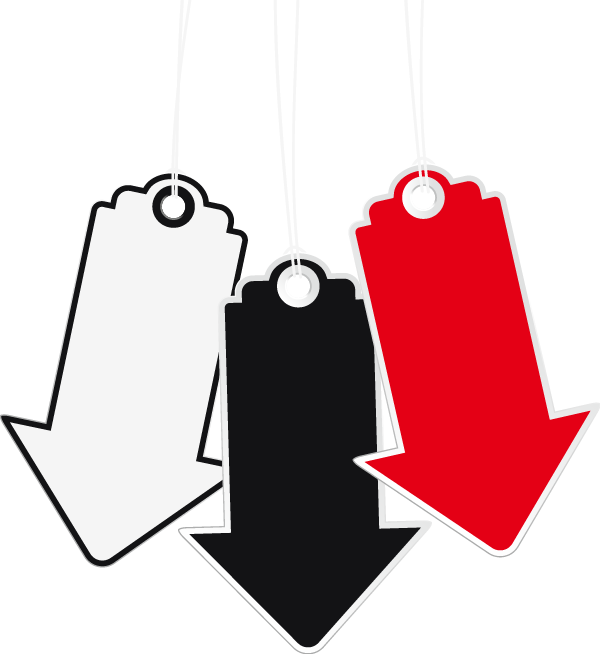 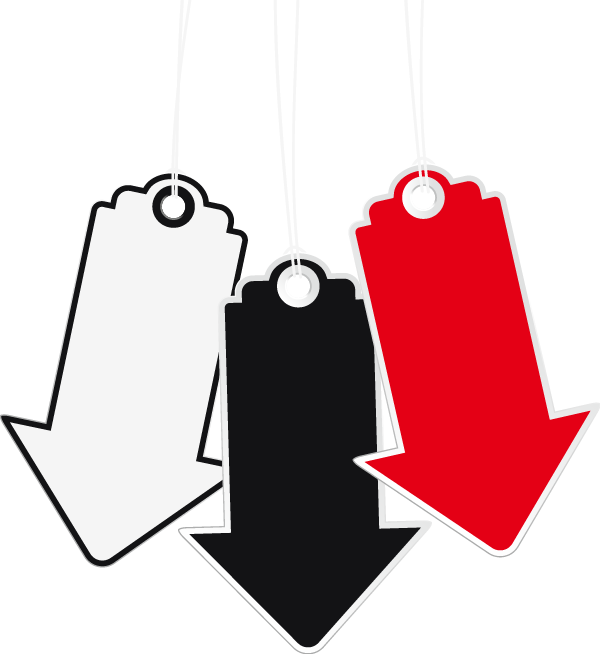 X
21
2
0
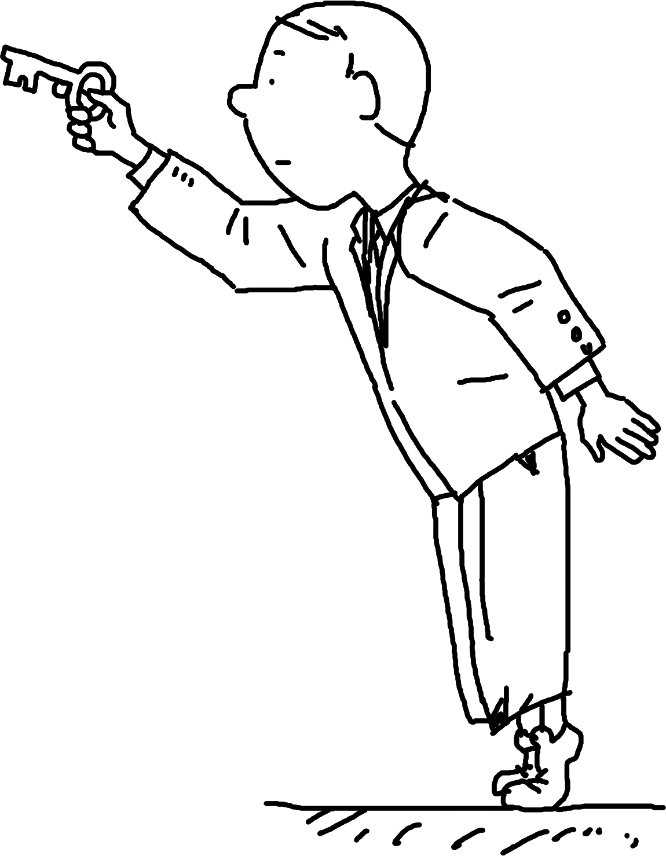 简约线条手绘PPT
适用于工作报告、年终总结/教育教学等
汇报人：xiazaii
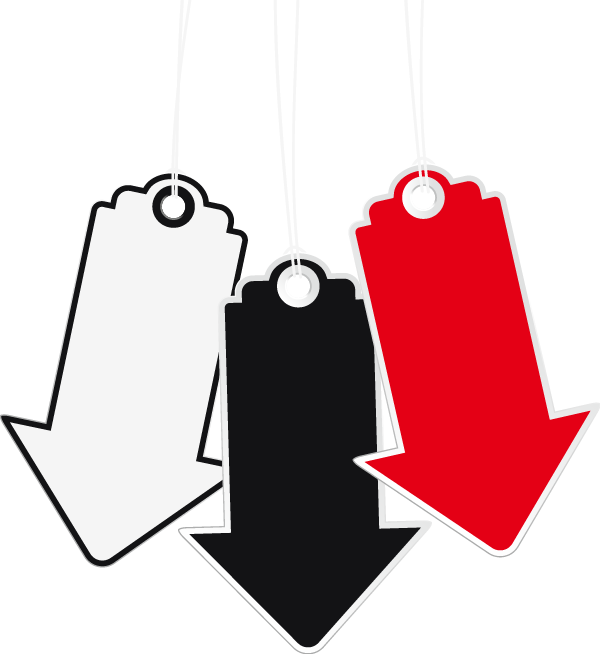 目录
单击此处添加标题
Contents
单击此处添加标题
单击此处添加标题
单击此处添加标题
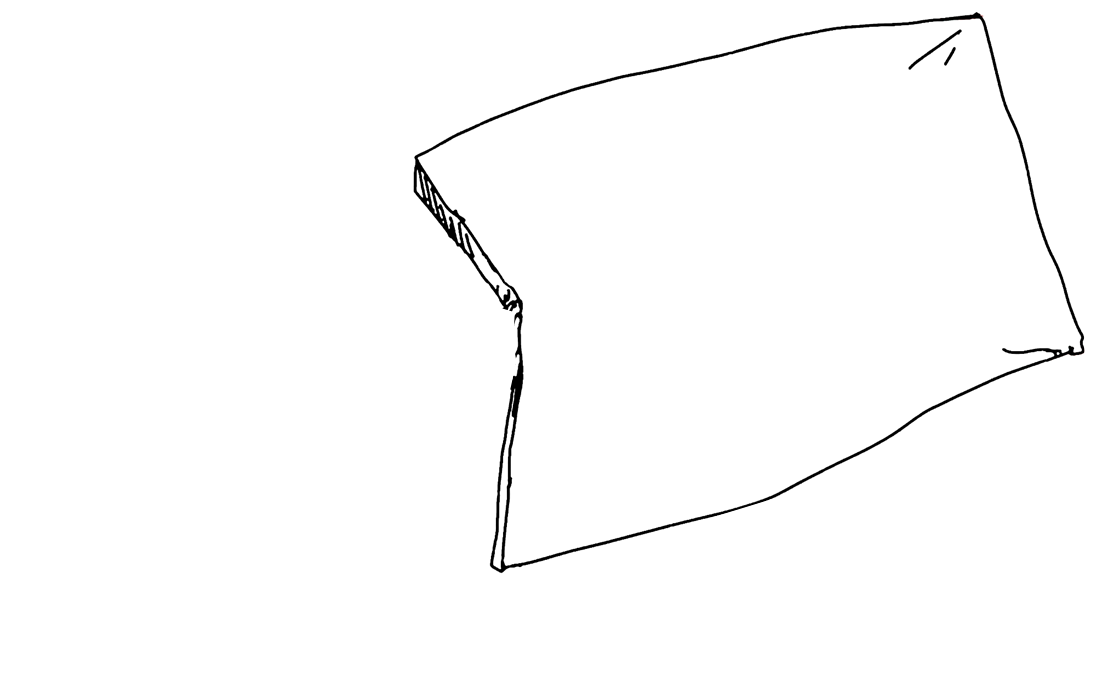 PART1
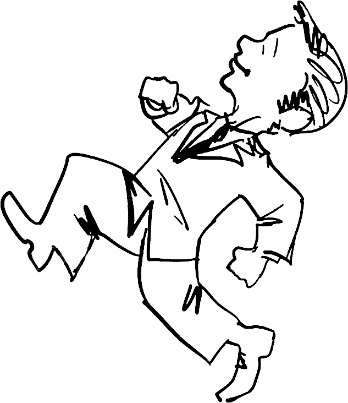 单击此处添加标题
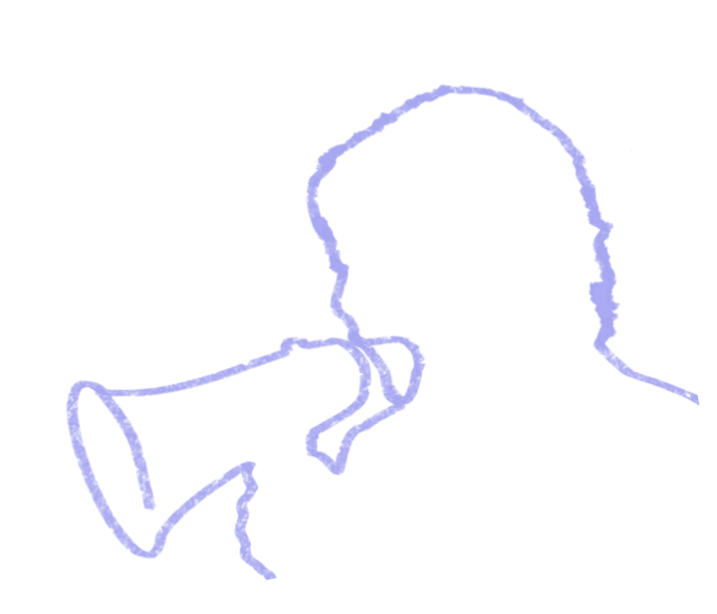 03
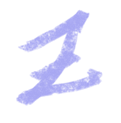 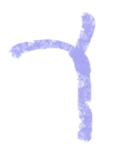 标题文字添加
标题文字添加
标题文字添加
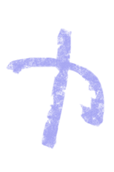 用户可以在投影仪或者计算机上进行演示也可以将演示文稿打印出来
用户可以在投影仪或者计算机上进行演示也可以将演示文稿打印出来
用户可以在投影仪或者计算机上进行演示也可以将演示文稿打印出来
点击添加标题
在此录入上述图表的综合描述说明，在此录入上述图表的综合描述说明。在此录入上述图表的描述说明，在此录入上述图表的描述说明，在此录入上述图表的综合描述说明，在此录入上述图表的综合描述说明。
添加标题
在此录入上述图片的分析说明，在此录入上述图片的综合分析说明，录入上述图片的说明。
添加标题
在此录入上述图片的分析说明，在此录入上述图片的综合分析说明，在此录入上述图片的分析说明。
添加标题
在此录入上述图片的分析说明，在此录入上述图片的综合分析说明，在此录入上述图片的分析说明。
标题
标题
标题
标题
在此录入上述图表的描述说明，在此录入上述图表的综合描述说明。在此录入上述图表的描述说明
在此录入上述图表的描述说明，在此录入上述图表的综合描述说明。在此录入上述图表的描述说明
在此录入上述图表的描述说明，在此录入上述图表的综合描述说明。在此录入上述图表的描述说明
在此录入上述图表的描述说明，在此录入上述图表的综合描述说明。在此录入上述图表的描述说明
单击此处输入标题
请在这里输入您的主要叙述内容
请在这里输入您的主要叙述内容
单击此处输入标题
请在这里输入您的主要叙述内容
请在这里输入您的主要叙述内容
单击此处输入标题
请在这里输入您的主要叙述内容
请在这里输入您的主要叙述内容
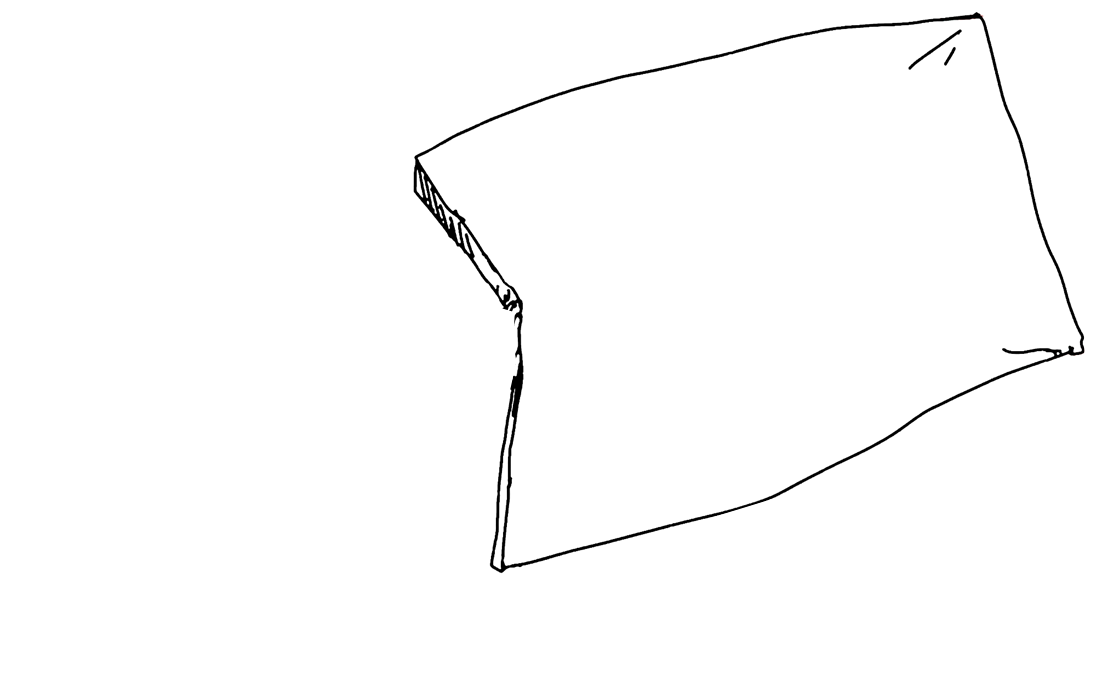 PART2
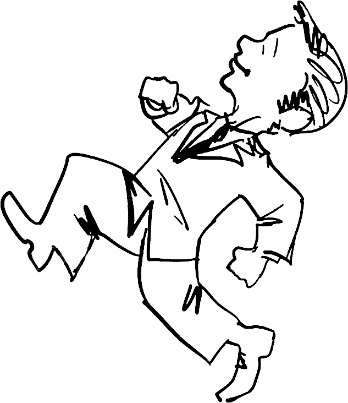 单击此处添加标题
添加标题
在此录入上述图表的描述说明，在此录入上述图表的综合描述说明。在此录入上述图表的描述说明，在此录入上述图表的综合描述说明。
添加标题
添加标题
添加标题
在此录入上述图表的描述说明，在此录入上述图表的综合描述说明。
在此录入上述图表的描述说明，在此录入上述图表的综合描述说明。
.
在此录入上述图表的描述说明，在此录入上述图表的综合描述说明。
文字标题内容
请添加你的文本请添加你的文本请添加你的文本请添加你的文本
文字标题内容
请添加你的文本请添加你的文本请添加你的文本请添加你的文本
文字标题内容
请添加你的文本请添加你的文本请添加你的文本请添加你的文本
文字标题内容
请添加你的文本请添加你的文本请添加你的文本请添加你的文本
标 题
标 题
标 题
请在这里输入文字请在这里输入文字请在这里输入文字请在这
请在这里输入文字请在这里输入文字请在这里输入文字请在这
请在这里输入文字请在这里输入文字请在这里输入文字请在这
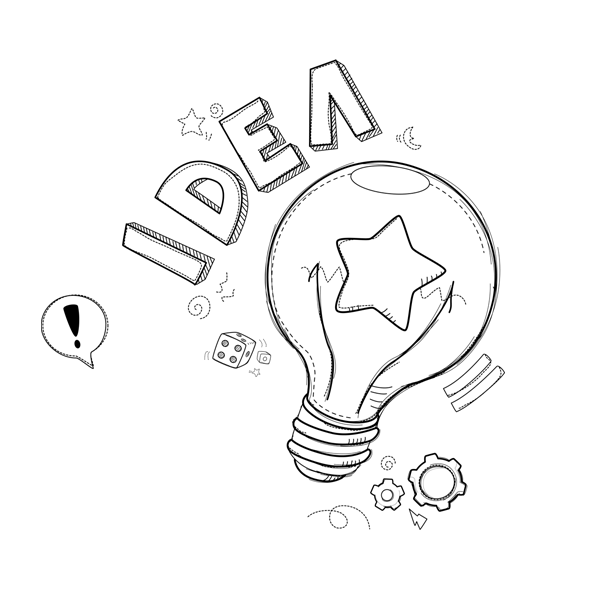 请在此添加您的标题
请在这里输入文字信息请在这里输入文字信息请在这里输入文字信息请在这里输入文字信息请在这里输入文字信息请在这里输入文字信息请在这里输入文字信息请在这里输入文字信息。
CHUANGYI SHOUHUI SHANGWU MICROSOFT POWERPOINT MY 2017QINGZAI ZHELI SHUYU WENZI BIAOTICHUANGYI SHOUHUI SHANGWU MICROSOFT POWERPOINT MY 2017QINGZAI ZHELI SHUYU WENZI
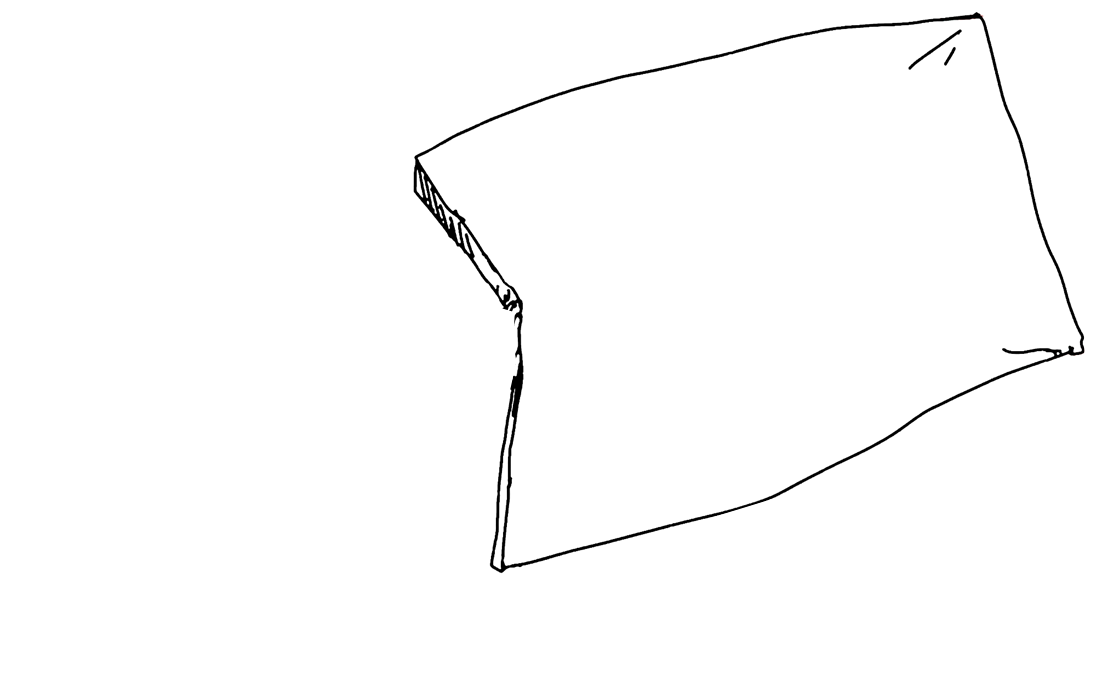 PART3
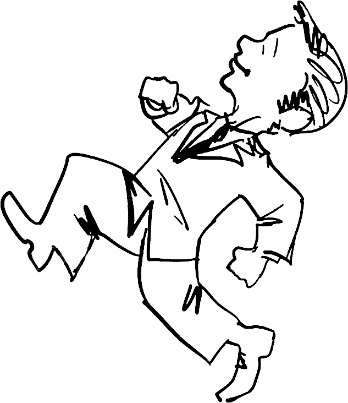 单击此处添加标题
80%
60%
75%
90%
BIG YOUR POWERPOINT
BIG YOUR POWERPOINT
BIG YOUR POWERPOINT
BIG YOUR POWERPOINT
Praesent sodales odio sit amet odio tristi Praesent sodales odio sit amet odio tristi Lorem ipsum dolor sit amet consectetur adipiscing
Praesent sodales odio sit amet odio tristi Praesent sodales odio sit amet odio tristi Lorem ipsum dolor sit amet consectetur adipiscing
Praesent sodales odio sit amet odio tristi Praesent sodales odio sit amet odio tristi Lorem ipsum dolor sit amet consectetur adipiscing
Praesent sodales odio sit amet odio tristi Praesent sodales odio sit amet odio tristi Lorem ipsum dolor sit amet consectetur adipiscing
单击输入您的标题
单击此处添加文本，单击此处添加文本
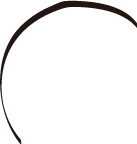 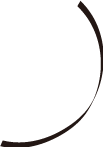 单击输入您的标题
单击此处添加文本，单击此处添加文本
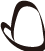 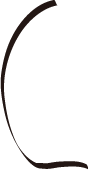 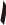 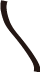 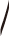 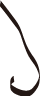 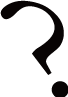 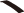 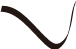 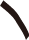 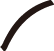 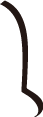 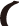 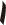 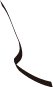 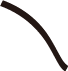 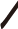 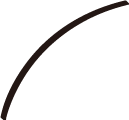 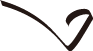 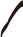 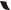 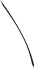 第一部分
第二部分
请在此添加文字请在此添加文字请在此添加文字请在此添加文字请在此添加文字
请在此添加文字请在此添加文字请在此添加文字请在此添加文字请在此添加文字
第四部分
第三部分
请在此添加文字请在此添加文字请在此添加文字请在此添加文字请在此添加文字
请在此添加文字请在此添加文字请在此添加文字请在此添加文字请在此添加文字
添加标题
添加标题
添加标题
点击此处录入上述图表的综合描述说明，在此录入上述图表的综合描述说明。点击此处录入上述图表的综合描述说明点击此处录入上述图表的综合描述说明，在此录入上述图表的综合描述说明。点击此处录入上述图表的综合描述说明
01
03
02
单击此处输入标题
请在这里输入您的主要叙述内容
请在这里输入您的主要叙述内容
单击此处输入标题
请在这里输入您的主要叙述内容
请在这里输入您的主要叙述内容
单击此处输入标题
请在这里输入您的主要叙述内容
请在这里输入您的主要叙述内容
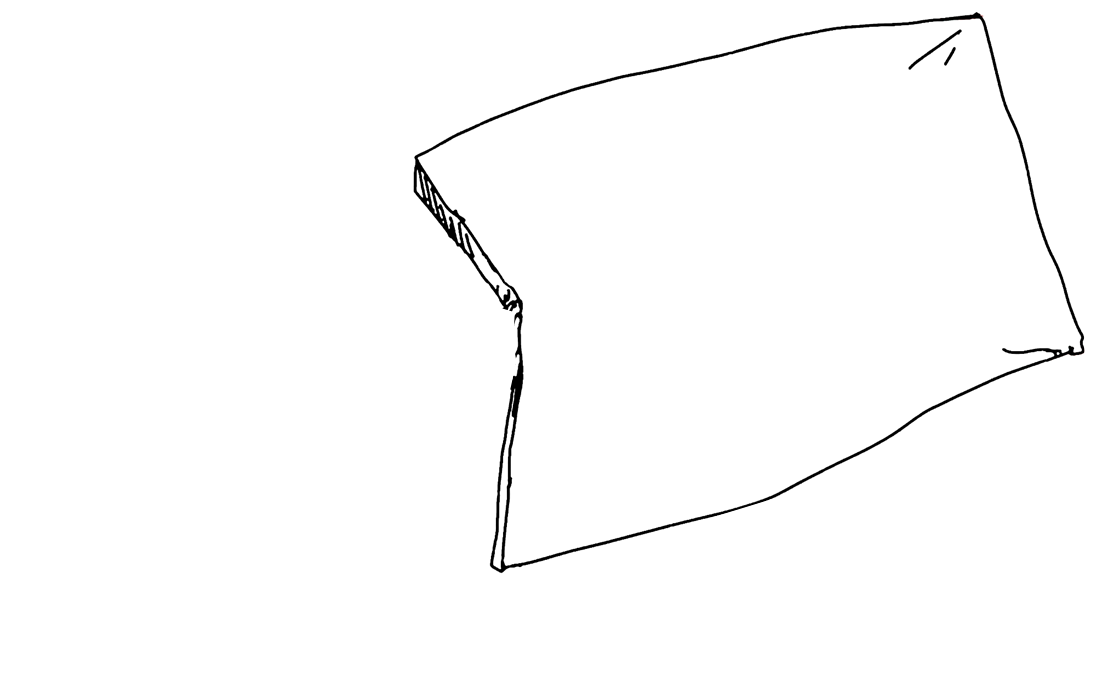 PART4
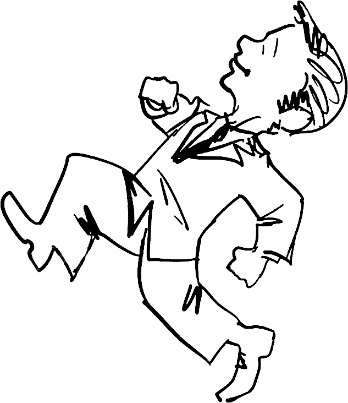 单击此处添加标题
字信息请在这里输入文字信息。息请在这里输入文字信息请在这里输入文字信息请在。
字信息请在这里输入文字信息。息请在这里输入文字信息请在这里输入文字信息请在。
添加标题
字信息请在这里输入文字信息。息请在这里输入文字信息请在这里输入文字信息请在。
字信息请在这里输入文字信息。息请在这里输入文字信息请在这里输入文字信息请在。
在此录入上述图表的描述说明，在此录入上述图表的综合描述说明。
文字
55%
在此录入上述图表的描述说明，在此录入上述图表的综合描述说明。
文字
在此录入上述图表的描述说明，在此录入上述图表的综合描述说明。
在此录入上述图表的描述说明，在此录入上述图表的综合描述说明。
文字
在此录入上述图表的描述说明，在此录入上述图表的综合描述说明。
文字
一季度
单击输入标题文字
请在这里输入您的主要叙述内容
请在这里输入您的主要叙述内容
二季度
单击输入标题文字
请在这里输入您的主要叙述内容
请在这里输入您的主要叙述内容
单击此处输入标题
请在这里输入您的主要叙述内容
请在这里输入您的主要叙述内容
单击此处输入标题
请在这里输入您的主要叙述内容
请在这里输入您的主要叙述内容
单击此处输入标题
请在这里输入您的主要叙述内容
请在这里输入您的主要叙述内容
单击此处输入标题
请在这里输入您的主要叙述内容
请在这里输入您的主要叙述内容
单击此处输入标题
请在这里输入您的主要叙述内容
请在这里输入您的主要叙述内容
单击此处输入标题
请在这里输入您的主要叙述内容
请在这里输入您的主要叙述内容
单击此处输入标题
请在这里输入您的主要叙述内容
请在这里输入您的主要叙述内容
单击此处输入标题
请在这里输入您的主要叙述内容
请在这里输入您的主要叙述内容
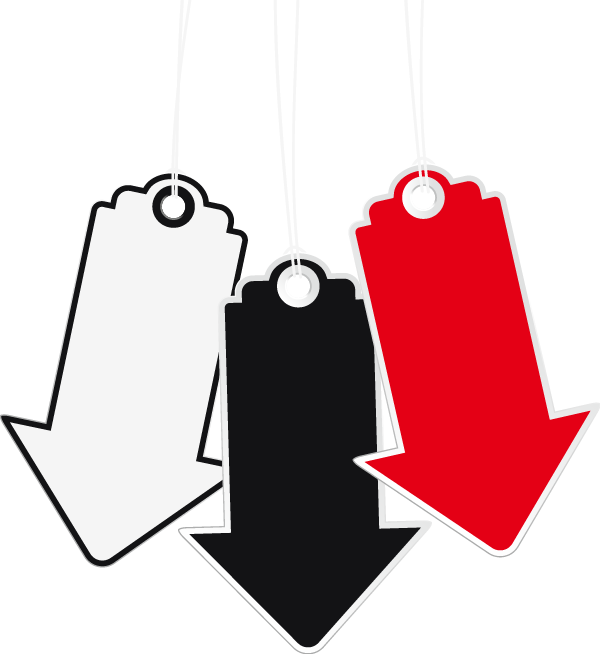 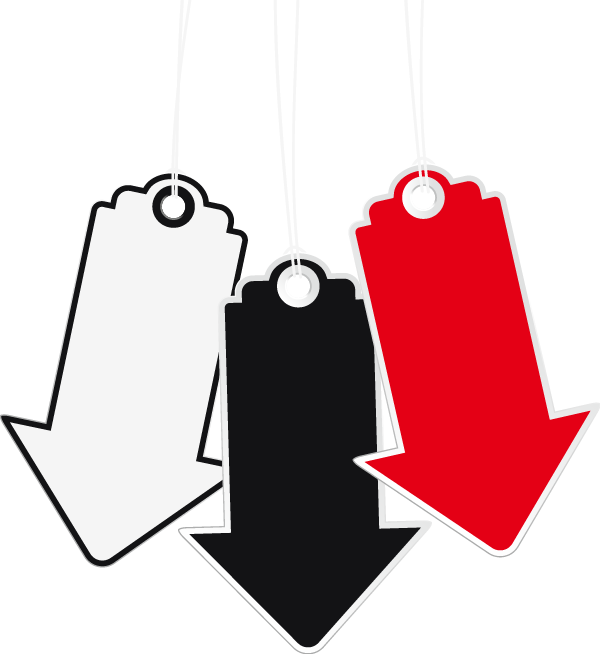 X
2
2
0
谢谢您的观看